Ne Kadar Kapsayıcı Bir Öğrenme-Öğretme Ortamı?
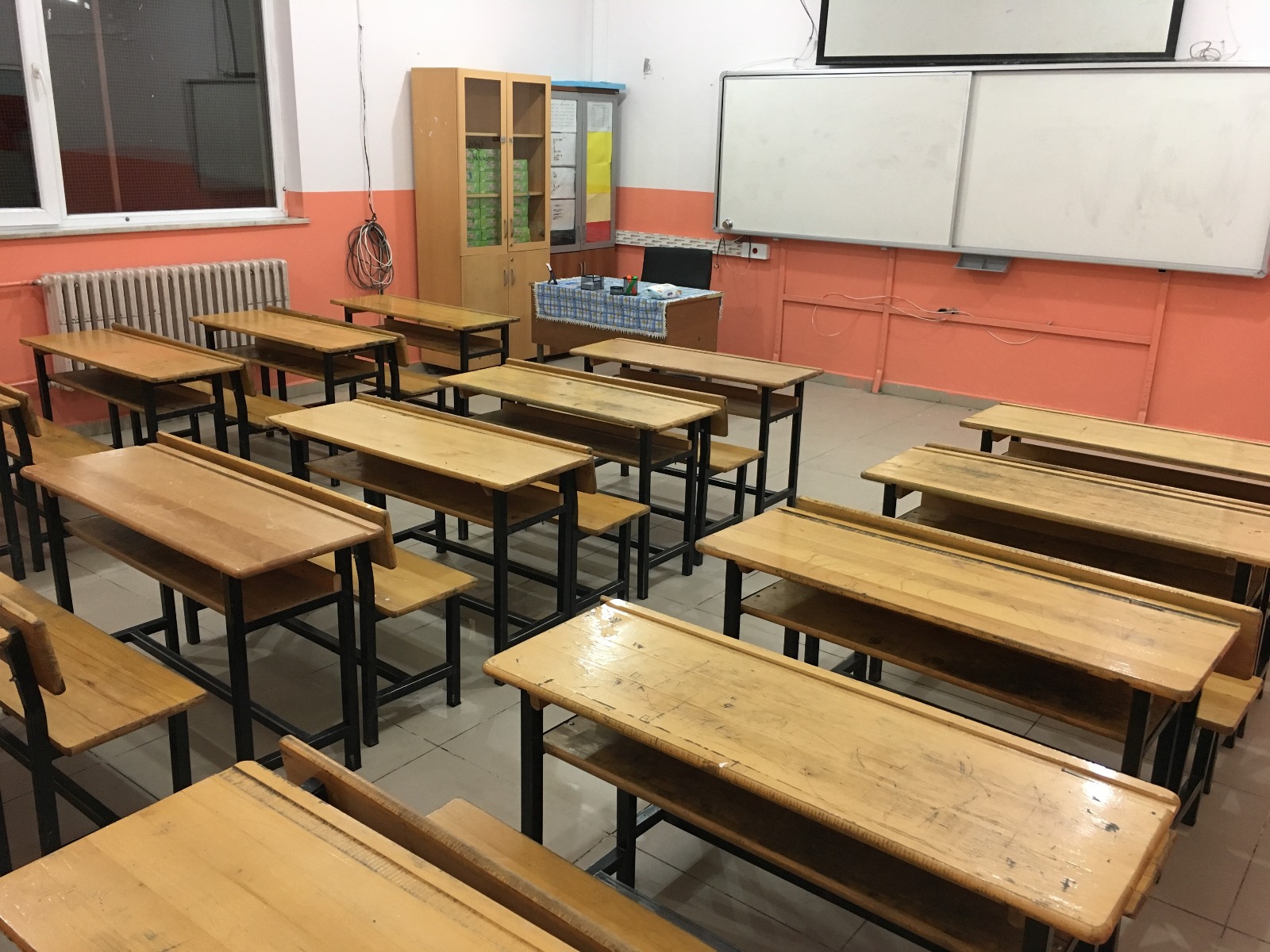 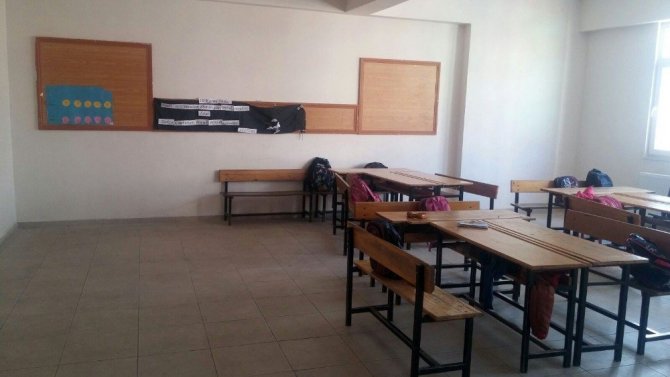 ŞİMDİ SIRA SİZDE!!!
BU SINIFLAR NASIL KAPSAYICI HALE GETİRİLEBİLİR?